12 декабря-день
 Конституции
 Российской Федерации
Устав  школы.
Правила  поведения для учащихся.
Договор.
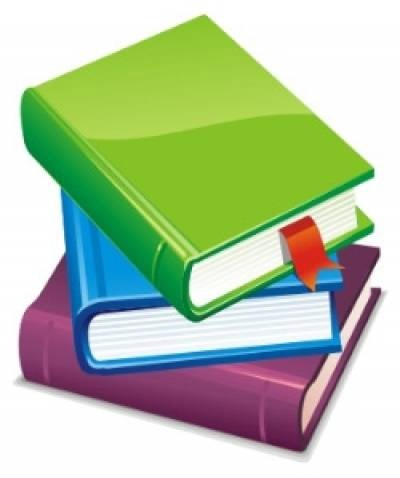 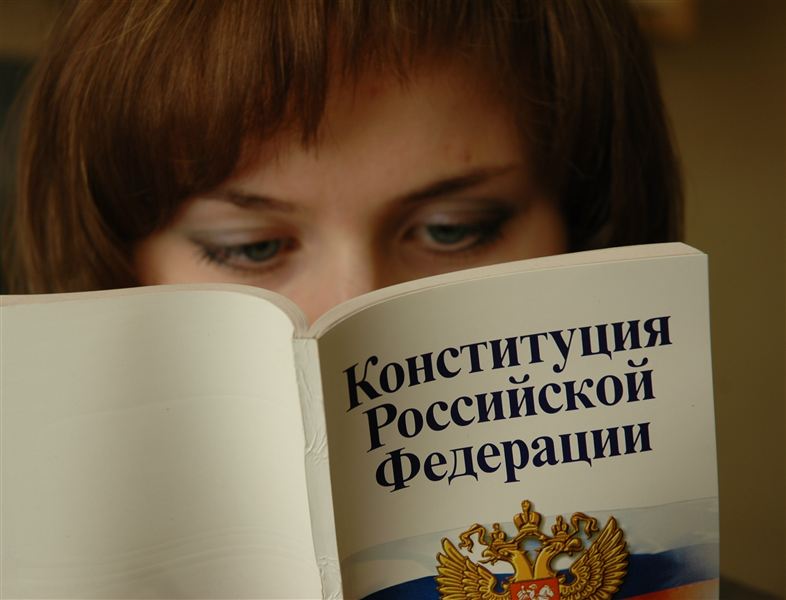 Конституция-
основной закон
государства
Что уже знаем?
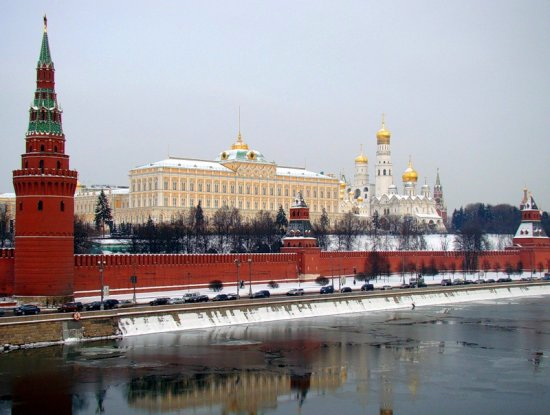 Россия
россияне
Москва
Когда и как
 была принята
 конституция?
референдум
12 декабря 1993года
Всенародный праздник
Гимн
Флаг
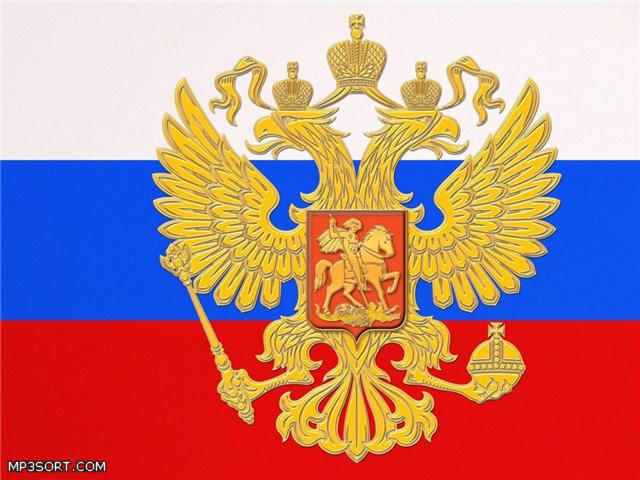 Герб
Россия
Российская Федерация
Более 180 национальностей
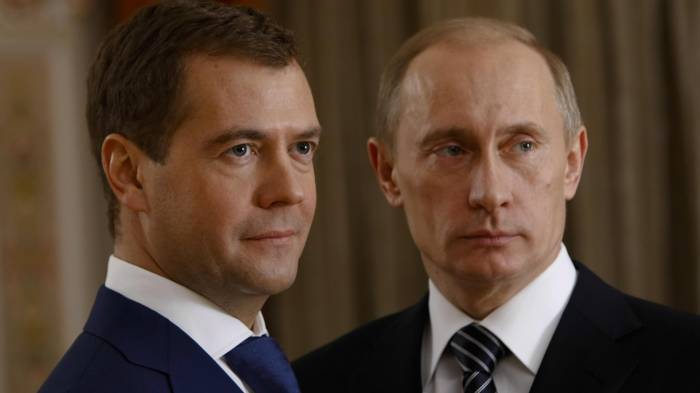 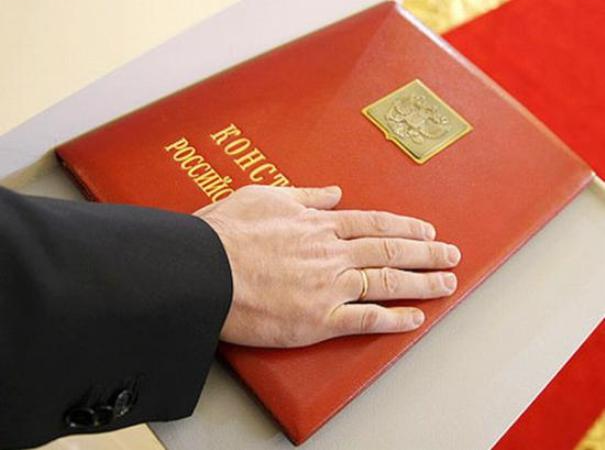 Президент
Права
1.Право на учебу. 
2. Право на отдых между уроками. 
3.Право на каникулы. 
4.Право на занятия в кружках.
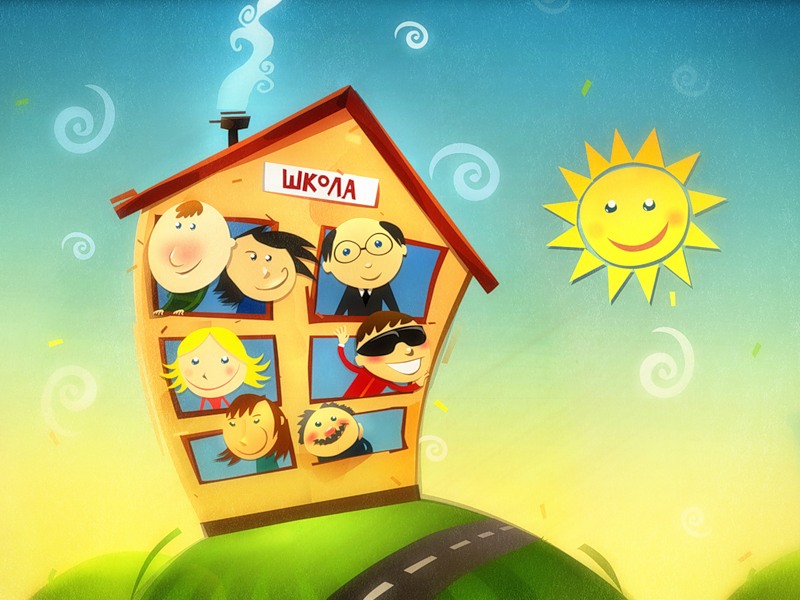 Обязанности
1. Уважать друг друга.
2. Культурно вести себя.
3. Ходить опрятным.
4. Выполнять устав школы.
Какое право нарушила ведьма?
право на жизнь; 
право на получение
 образования; 
право на владение 
имуществом.
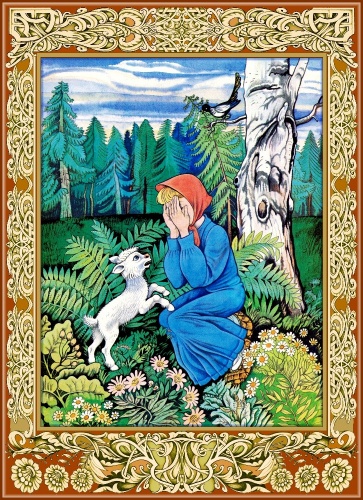 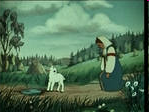 Выберите право, нарушение которого изображено на рисунке: 
-право на жизнь; 
-право на неприкосновенность жилища;
-право на справедливый суд; 
-право на труд.
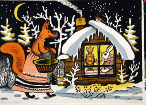 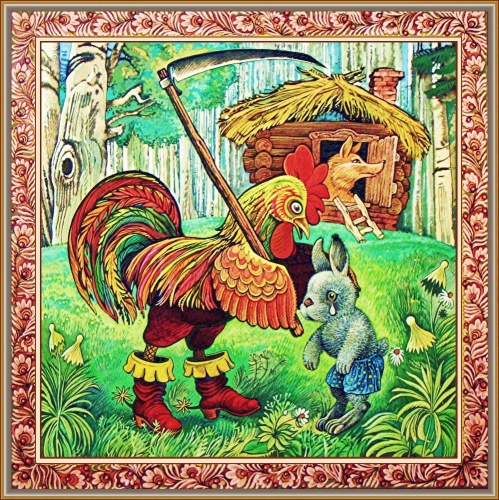 2.  Скажите, кто нарушает это право?
Кто защитил зайца 
и помог ему восстановить свои права?
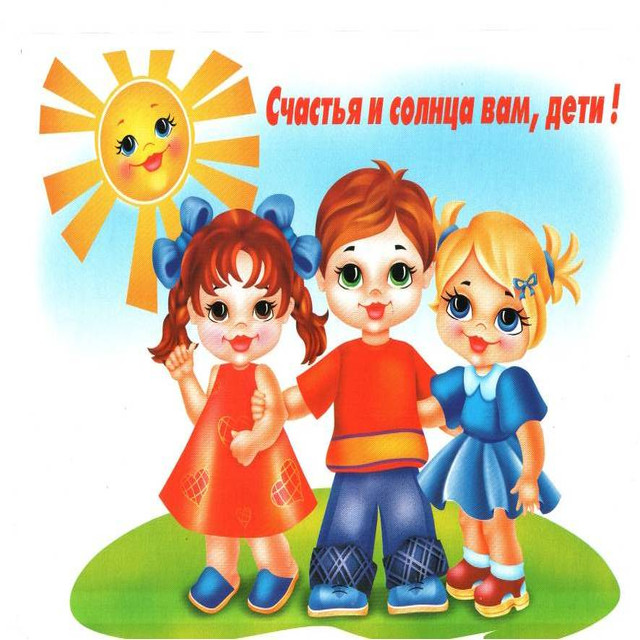